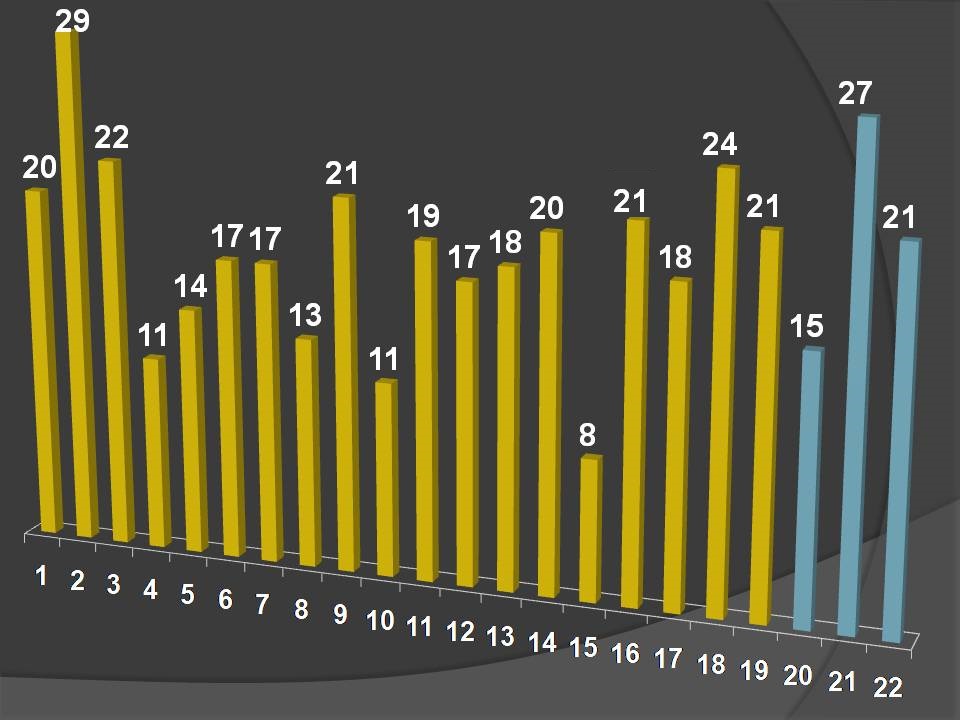 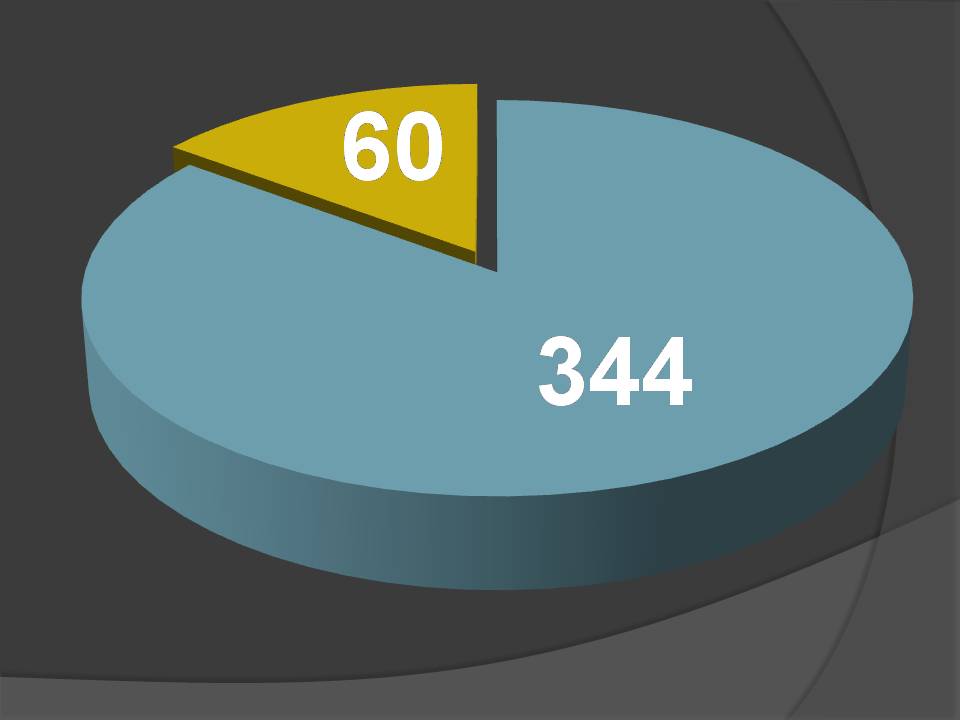 Apocalipse 20.1-3
¹ Então vi um anjo descer do céu trazendo na mão a chave do abismo e uma grande corrente.
² Ele prendeu o dragão, a antiga serpente que é o diabo, Satanás, e o acorrentou por mil anos.
Apocalipse 20.1-3
³ O anjo o lançou no abismo, o fechou e pôs um lacre na porta, de modo que ele não pudesse mais enganar as nações até que terminassem os mil anos. Depois disso, é necessário que ele seja solto por um pouco de tempo.
Apocalipse 20.1-3
¹ Então vi ...
Apocalipse 20.1-3
¹ Então vi um anjo descer do céu ...
Apocalipse 20.1-3
¹ Então vi um anjo descer do céu trazendo na mão a chave do abismo e uma grande corrente.
Apocalipse 20.1-3
² Ele prendeu o dragão, ...
Apocalipse 20.1-3
² Ele prendeu o dragão, a antiga serpente que é o diabo, Satanás, ...
Apocalipse 20.1-3
² Ele prendeu o dragão, a antiga serpente que é o diabo, Satanás, e o acorrentou por mil anos.
Apocalipse 20.1-3
³ O anjo o lançou no abismo, ...
Apocalipse 20.1-3
³ O anjo o lançou no abismo, o fechou e pôs um lacre na porta, ...
Apocalipse 20.1-3
³ O anjo o lançou no abismo, o fechou e pôs um lacre na porta, de modo que ele não pudesse mais enganar as nações até que terminassem os mil anos. ...
Apocalipse 20.1-3
³ O anjo o lançou no abismo, o fechou e pôs um lacre na porta, de modo que ele não pudesse mais enganar as nações até que terminassem os mil anos. Depois disso, é necessário que ele seja solto por um pouco de tempo.